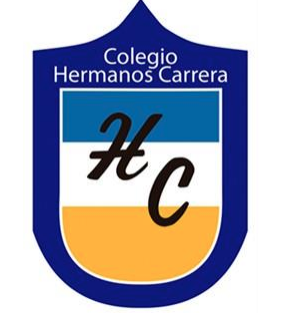 Profesora: Adriana Ascencio
Co docente: Verónica Rosales C.
Apoyo: Romané Chamorro.
Matemática2º básico
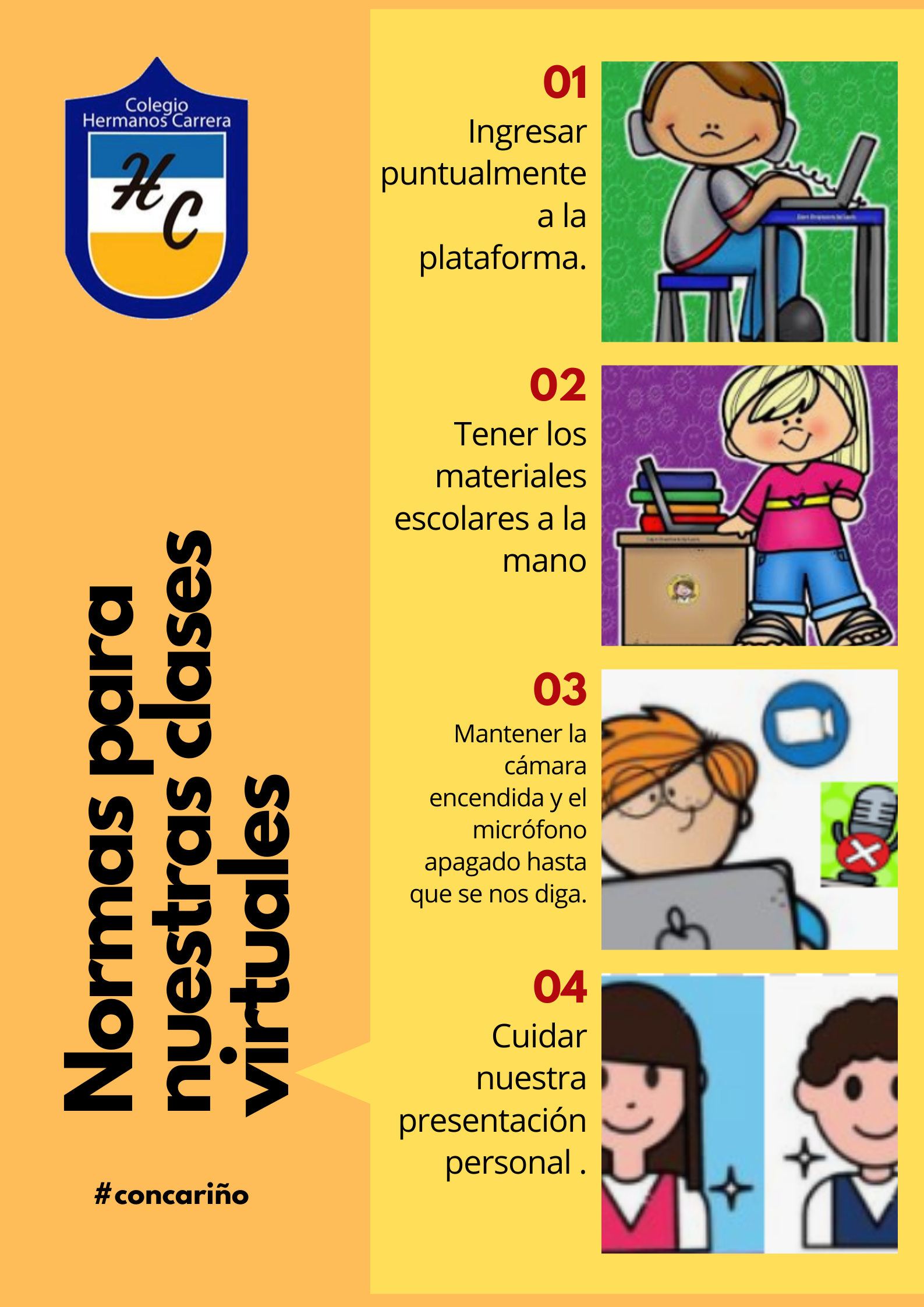 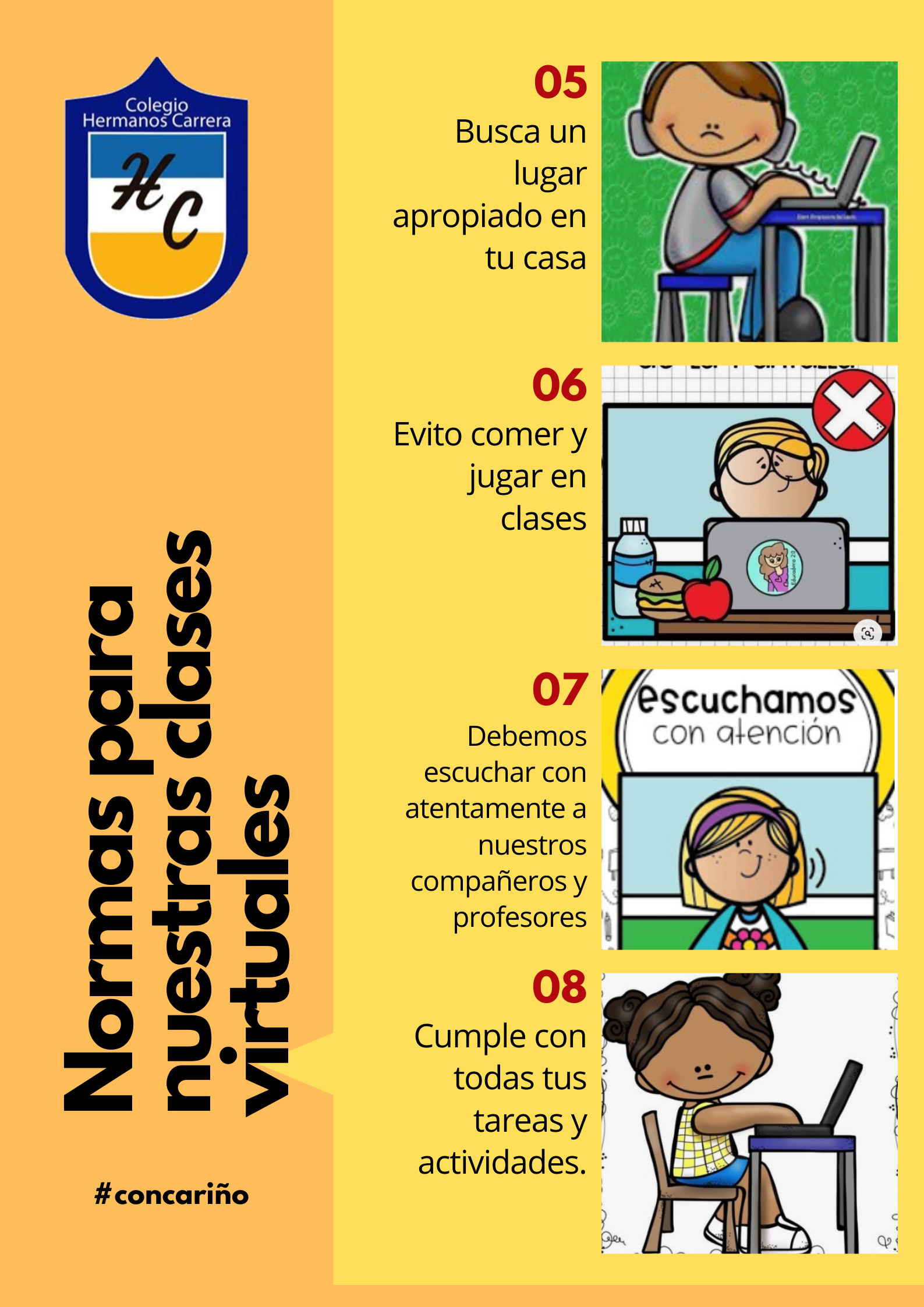 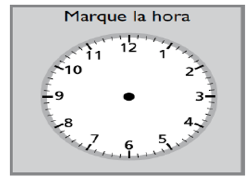 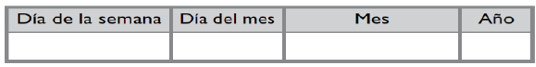 ¿Qué aprenderemos?
A resolver problemas con sumas y restas siguiendo un “paso a paso”.
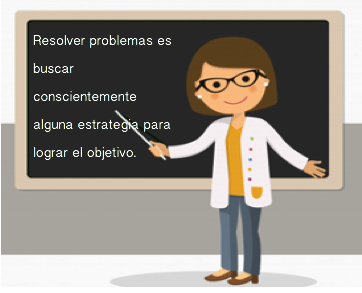 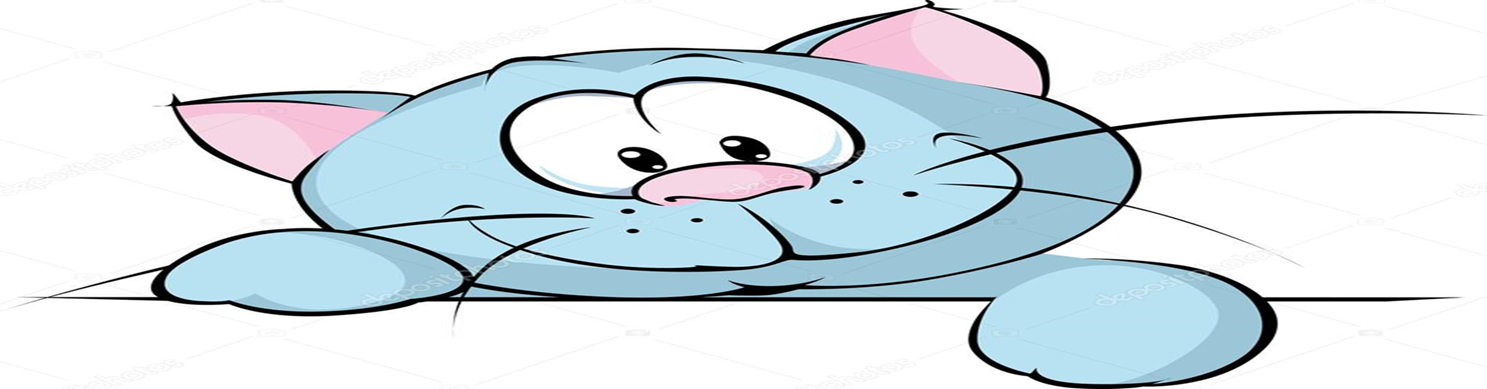 Actividad:
Como primera actividad, escribirás la fecha y objetivo en tu cuaderno:

 Jueves 1 de octubre de 2020.

Objetivo: Resolución de problemas con sumas y restas.
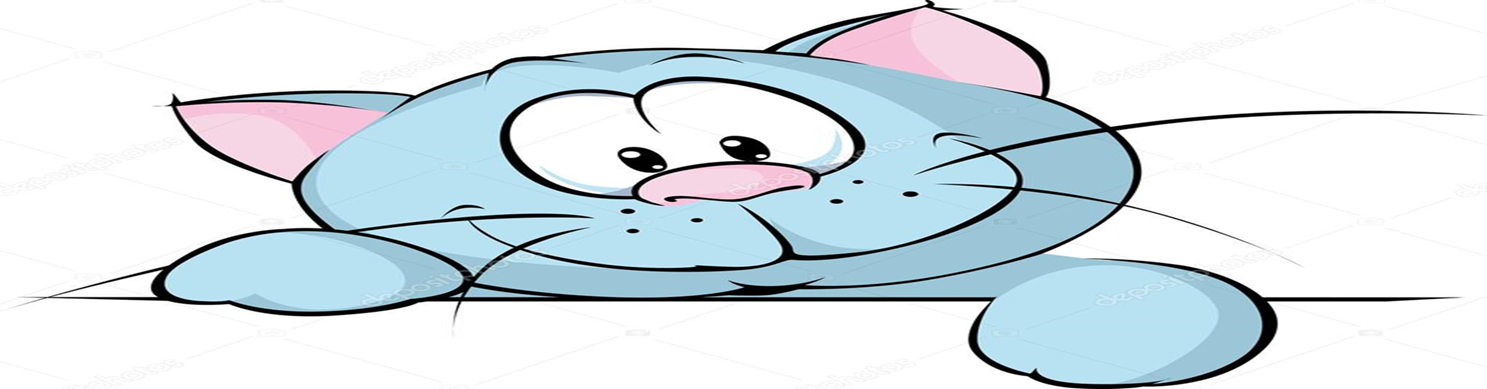 RECORDEMOS
Para resolver problemas necesitamos saber los siguientes pasos para resolverlos:
PASO 1: IDENTIFICA datos y subraya la pregunta.

PASO 2: COMPRENSIÓN : Representa en un gráfico los datos del problema de manera de ver la relación.

PASO 3: OPERACIONES: Resuelve la operación que relaciona los datos del problema y anota el resultado a la pregunta. 

PASO 4: RESPUESTA: Escribe la respuesta con una oración completa.
1. En un bus viajan 35 personas. En un paradero bajan 12 pasajeros. ¿Cuántas personas siguen en el bus?
PASOS
1.IDENTIFICA datos rojo y subraya la pregunta azul.
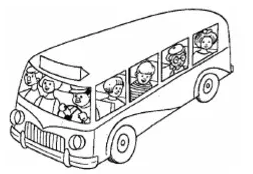 1. En un bus viajan 35 personas. En un paradero bajan 12 pasajeros. ¿Cuántas personas siguen en el bus?
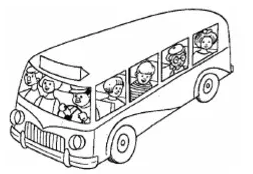 PASO 2: 
COMPRENSIÓN : Representa en un gráfico los datos del problema de manera de ver la relación.
Personas que siguen en el bus
Personas que bajan
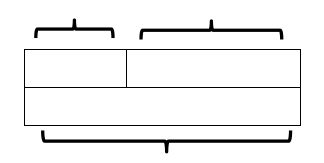 ¿?
12
35
Total de personas
1. En un bus viajan 35 personas. En un paradero bajan 12 pasajeros. ¿Cuántas personas siguen en el bus?
PASO 3: 
OPERACIONES: Resuelve la operación que relaciona los datos del problema y anota el resultado a la pregunta.
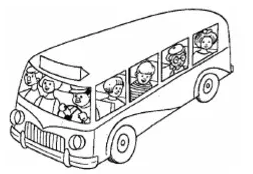 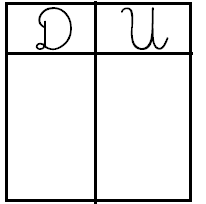 3            5
 -  1            2
    2            3
1. En un bus viajan 35 personas. En un paradero bajan 12 pasajeros. ¿Cuántas personas siguen en el bus?
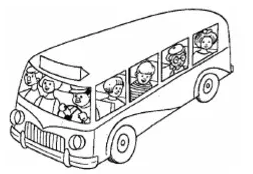 PASO 4: RESPUESTA: Escribe la respuesta con una oración completa.
Respuesta:
En el bus siguen __23__ personas.
Ahora trabajemos juntos…
2. Luisa tejió 37 gorros y 32 bufandas. ¿Cuántas prendas tejió en total Luisa?
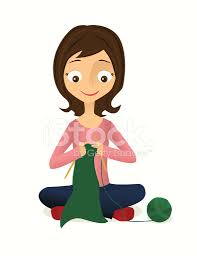 PASOS
1.IDENTIFICA datos rojo y subraya la pregunta azul.
2. Luisa tejió 37 gorros y 32 bufandas. ¿Cuántas prendas tejió en total Luisa?
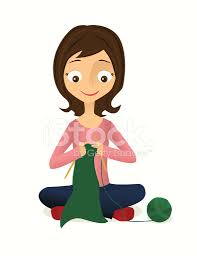 PASO 2: 
COMPRENSIÓN : Representa en un gráfico los datos del problema de manera de ver la relación.
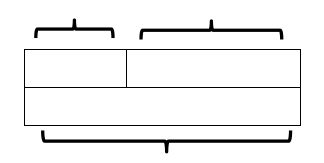 2. Luisa tejió 37 gorros y 32 bufandas. ¿Cuántas prendas tejió en total Luisa?
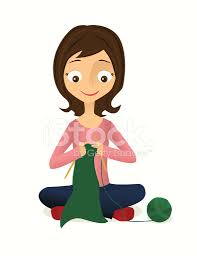 PASO 3: 
OPERACIONES: Resuelve la operación que relaciona los datos del problema y anota el resultado a la pregunta.
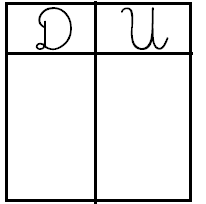 2. Luisa tejió 37 gorros y 32 bufandas. ¿Cuántas prendas tejió en total Luisa?
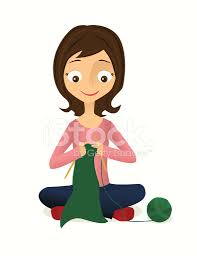 PASO 4: RESPUESTA: Escribe la respuesta con una oración completa.
Respuesta:
Luisa tejió en total_______ prendas.
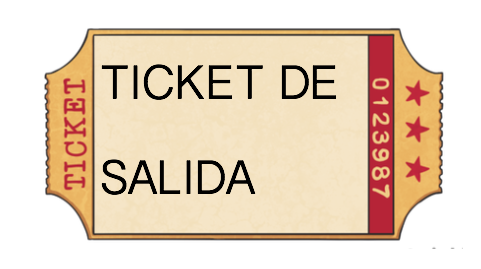 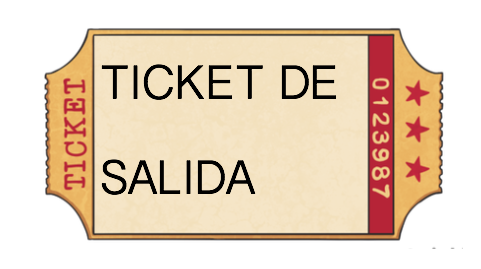 Lee el siguiente problema y responde las siguientes preguntas, usando las letras de las alternativas para participar en nuestras clases virtuales.
La señora Rosa tenía 22 manzanas en su almacen, y el fin de semana vendió 10, ¿Cuántos les quedaron?
1. Los datos para resolver el problema son:
Tenía 22 manzanas  
Tenía 22 manzanas – vendió 10  
Le quedaron 12 manzanas
2. Su representación es:
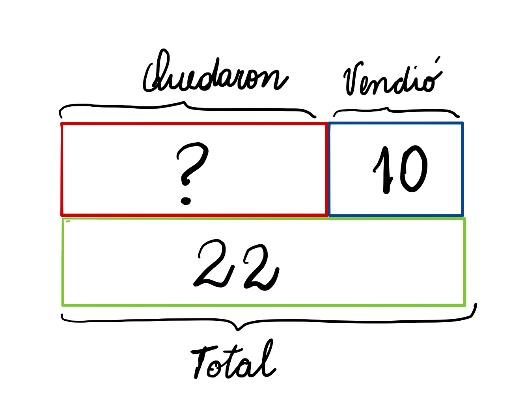 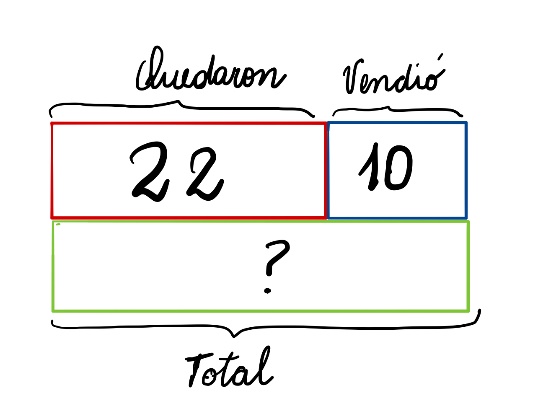 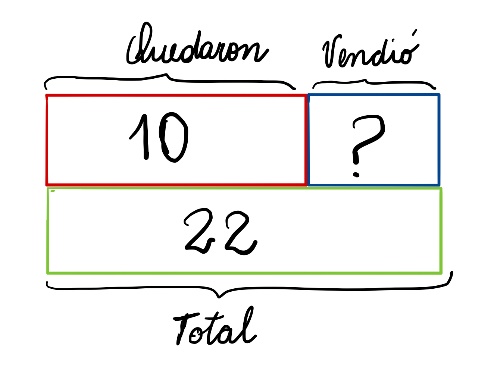 B.
C.
A.
3. La respuesta correcta es:
12.
Le quedan 32 manzanas.
Le quedan 12 manzanas.
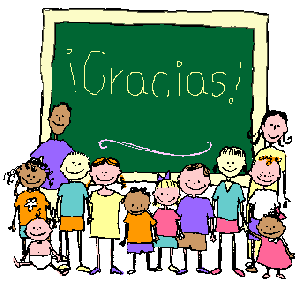